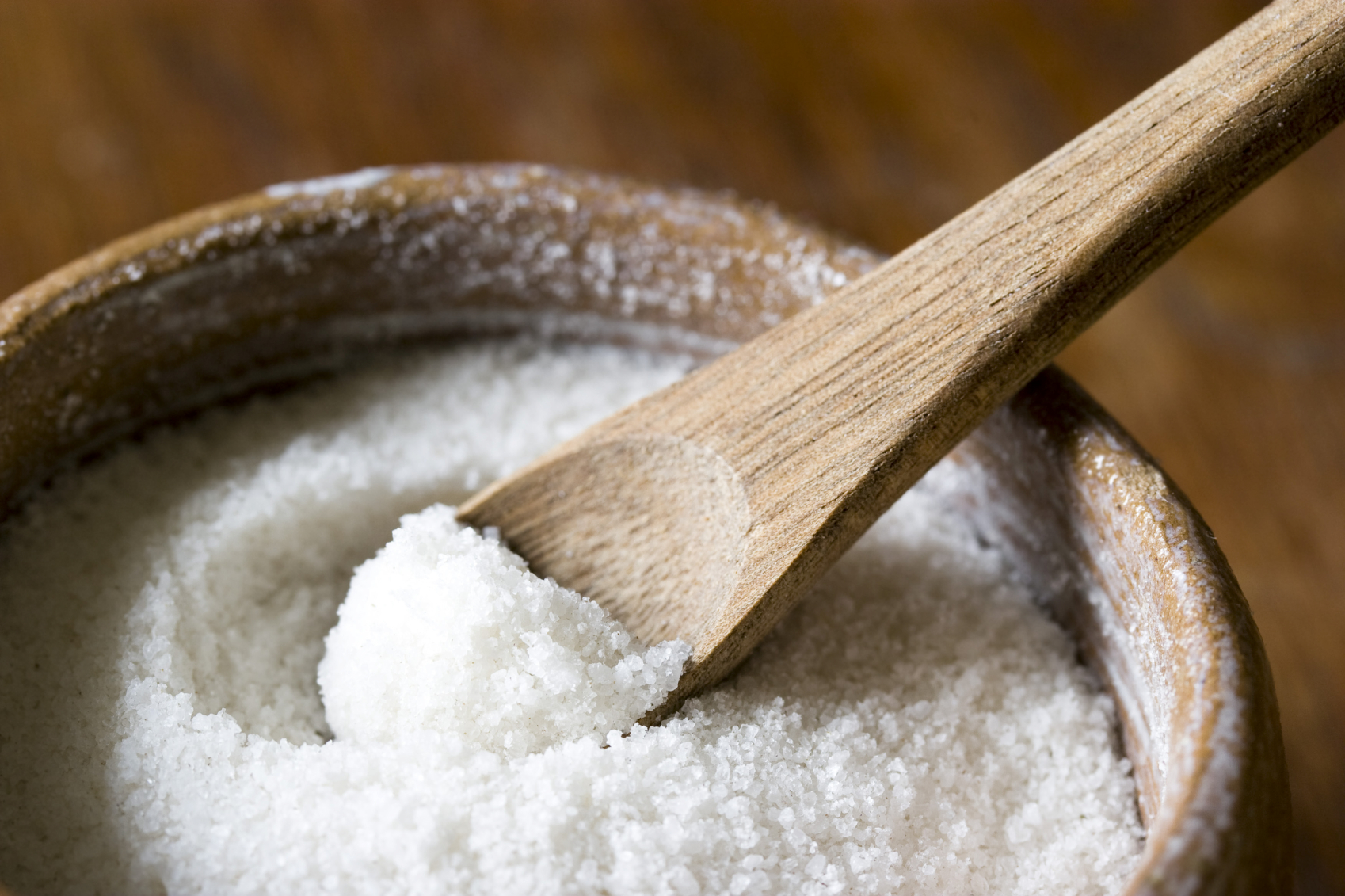 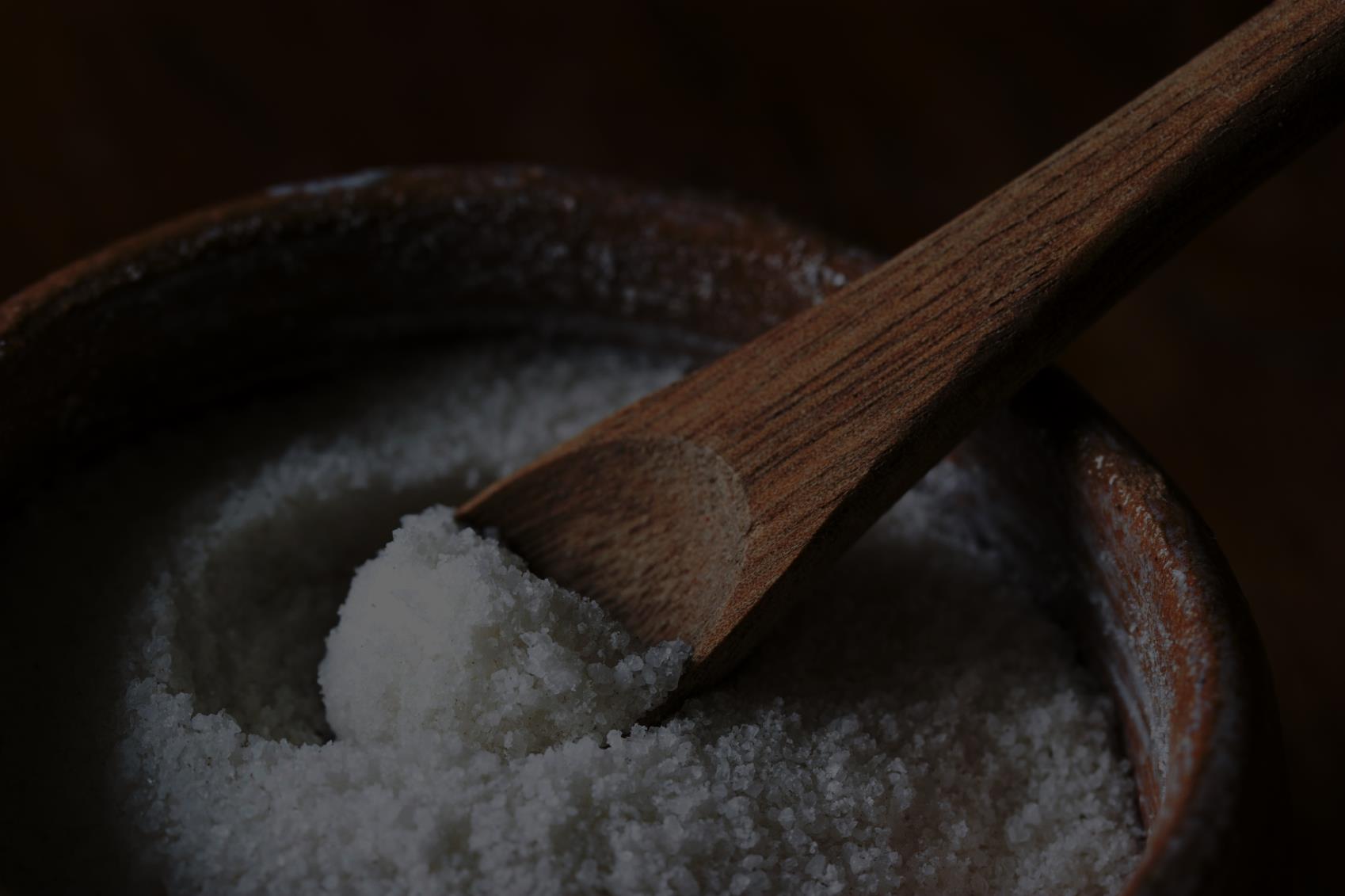 El Cristiano
La Sustancia
Del Mundo
Mateo 5:13-16
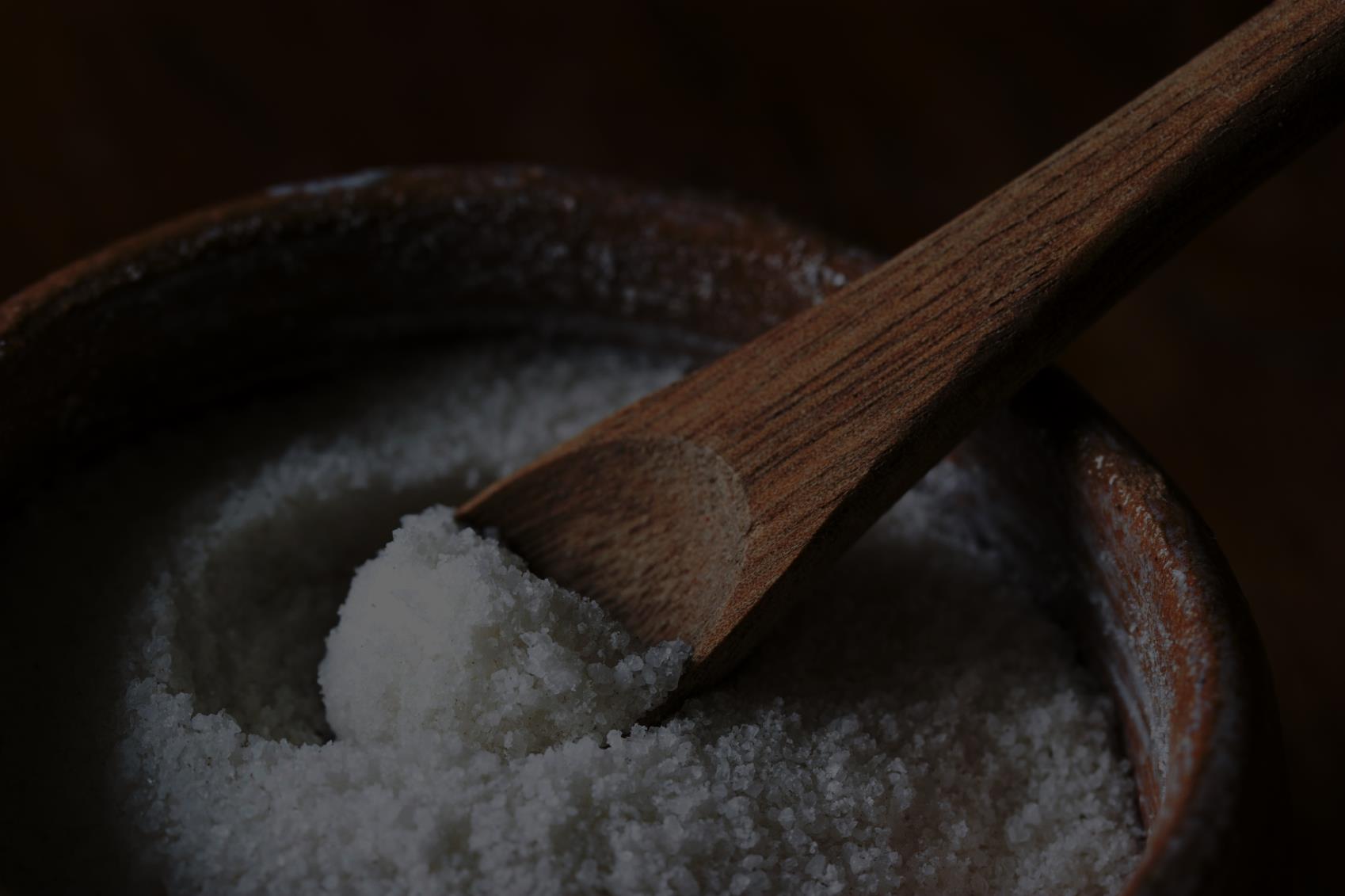 El Cristiano, La Sustancia Del Mundo
Los Griegos llamaron la sal, “Theion” (divina)
Los Romanos decian:“Nil utilius sole et sale ” (No hay nada mas util que el sol y la sal)
El Cristiano, La Sustancia Del Mundo
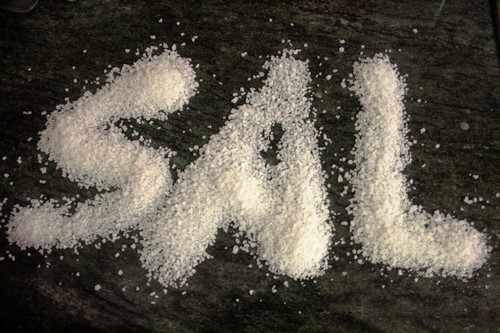 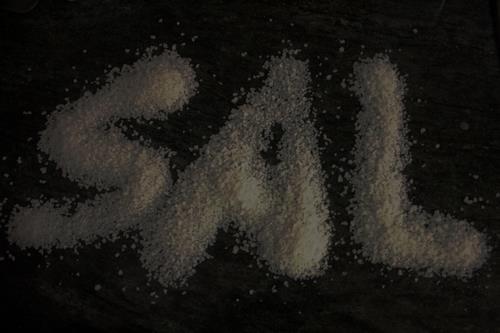 I. Vosotros sois la sal (v. 13)
La sal – su color representa la pureza
El cristiano como hijo de Dios – Su santidad
1 Corintios 1:2
1 Corintios 6:11
2 Corintios 7:1
El Cristiano, La Sustancia Del Mundo
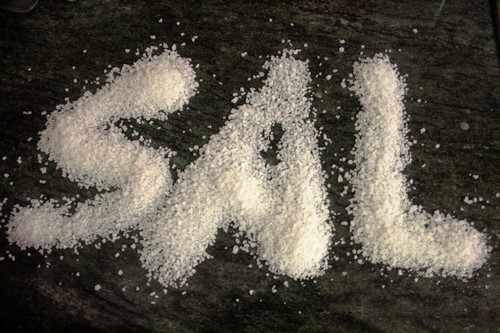 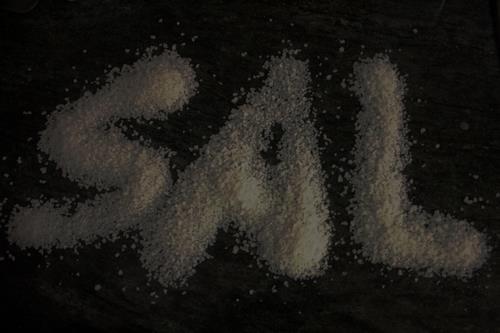 I. Vosotros sois la sal (v. 13)
La sal – tiene poder preservador
El cristiano como hijo de Dios – Contribuye para preservacion del ser humano
Mateo 28:18-20
2 Corintios 2:14-15
Romanos 10:14-15
El Cristiano, La Sustancia Del Mundo
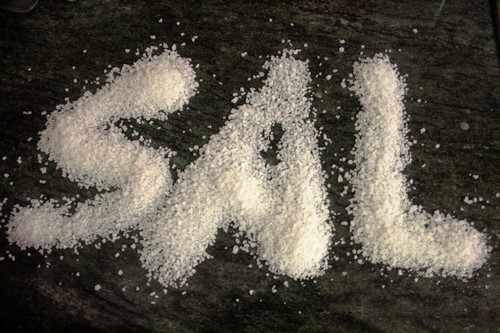 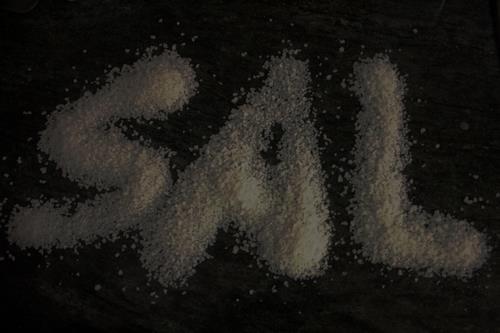 I. Vosotros sois la sal (v. 13)
La sal – Da sabor
El cristiano como hijo de Dios – muestra el gozo en esta vida
Filipenses 4:4
Hechos 8:5; 8; 39
1 Tesalonicenses 1:6
El Cristiano, La Sustancia Del Mundo
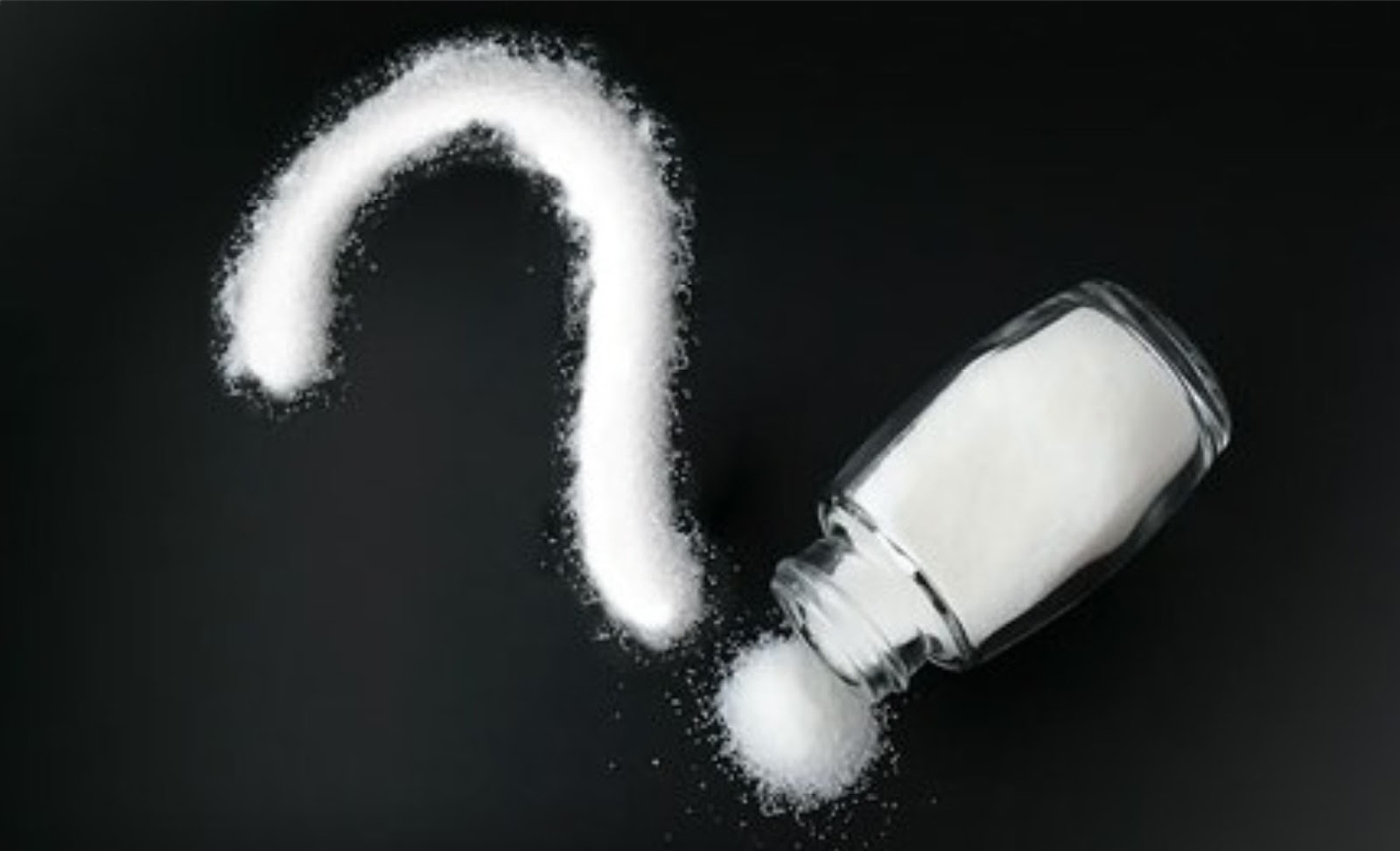 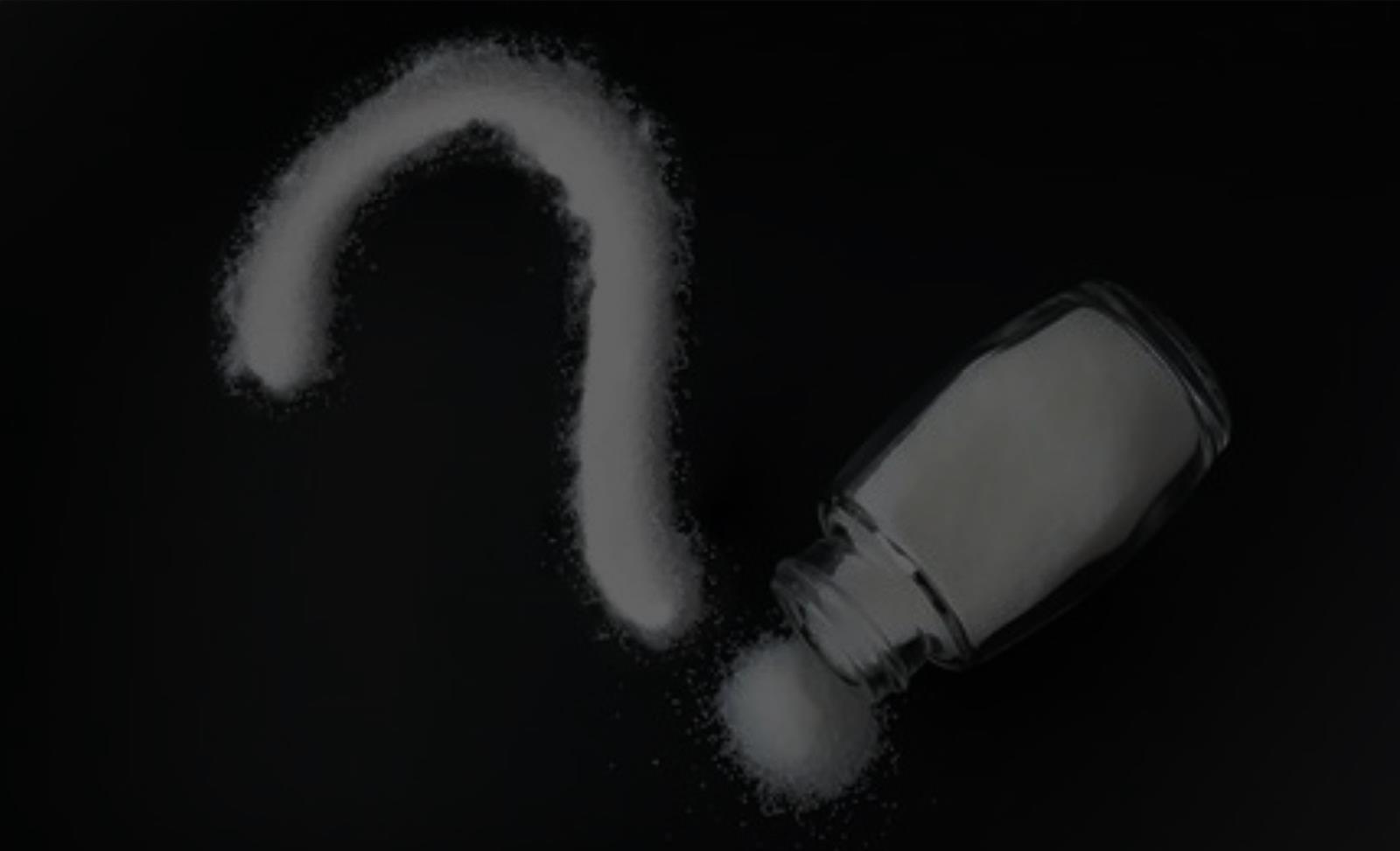 Oliver Wendell Holmes dijo:“Yo podria haber entrado en el ministerio si algunos clerigos a los que conocia no hubieran parecido y actuado tanto como enterradores…”
Robert Louis Stevenson dijo:“Hoy he estado en la iglesia, y no me ha dado la depre…”
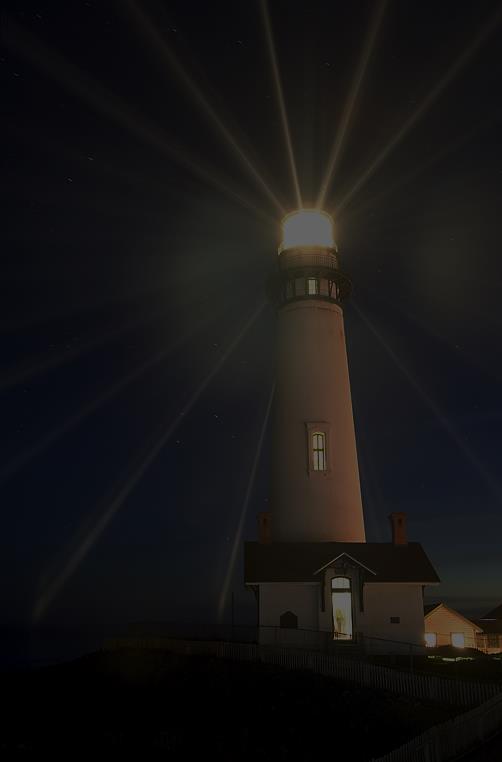 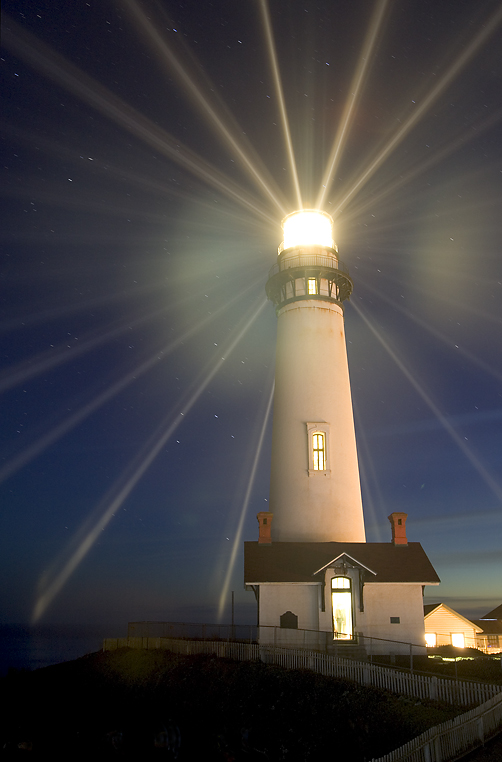 El Cristiano, La Sustancia Del Mundo
II. Vosotros sois la Luz (v. 14)
La luz –  No se puede esconder
El cristiano como hijo de Dios – Se muestra diferente
Hechos 4:13
1 Pedro 4:4
Hechos 17:19
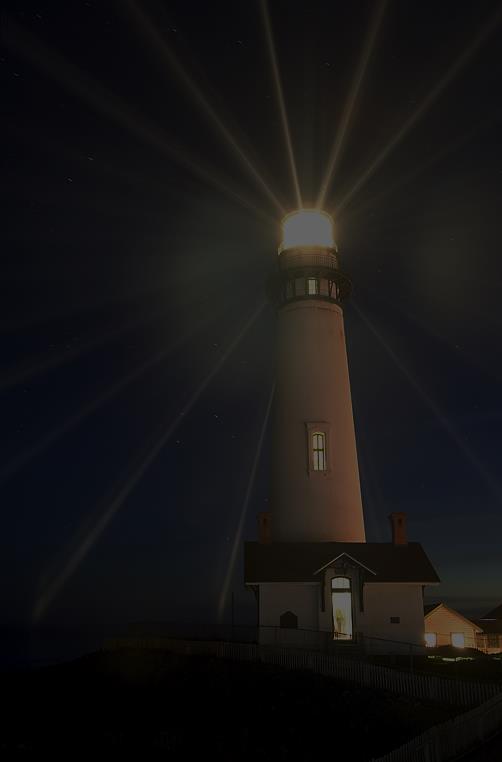 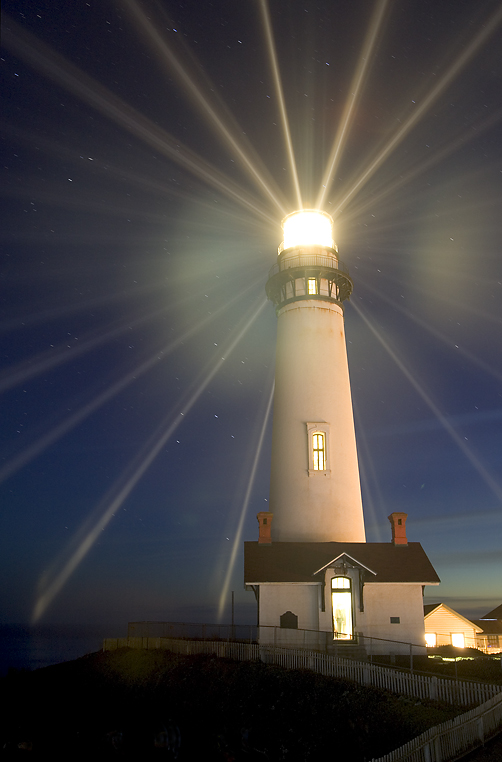 El Cristiano, La Sustancia Del Mundo
II. Vosotros sois la Luz (v. 15)
La luz –  Alumbra
El cristiano como hijo de Dios – Es un guia para llevar al hombre a Cristo
Filipenses 2:15
Efesios 5:8
1 Tesalonicenses 1:8
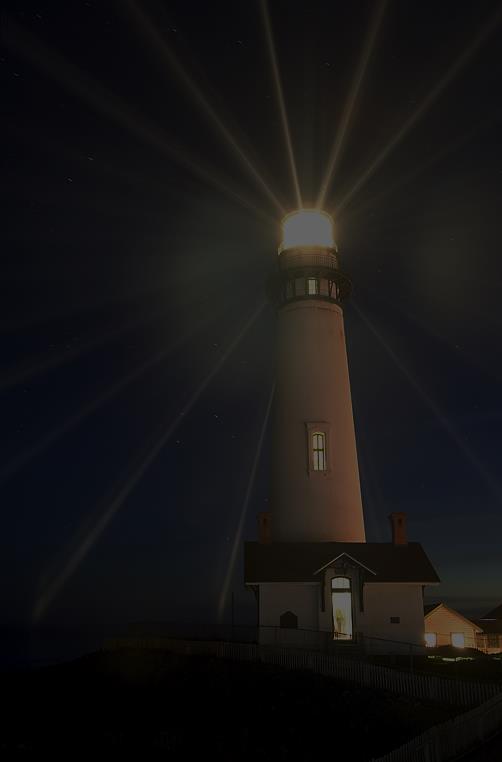 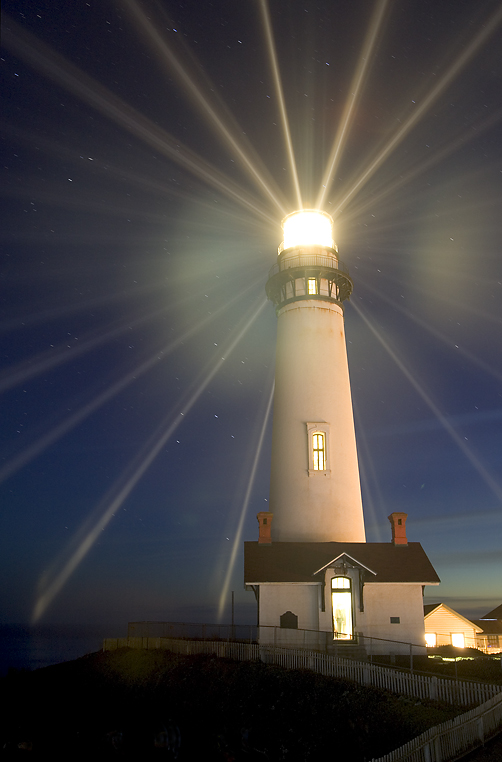 El Cristiano, La Sustancia Del Mundo
II. Vosotros sois la Luz (v. 16)
La luz –  Muestra el camino
El cristiano como hijo de Dios – Muestra el proposito de la vida (glorificar a Dios)
1 Pedro  4:14
Mateo 5:44-45
1 Pedro 2:12
El Cristiano, La Sustancia Del Mundo
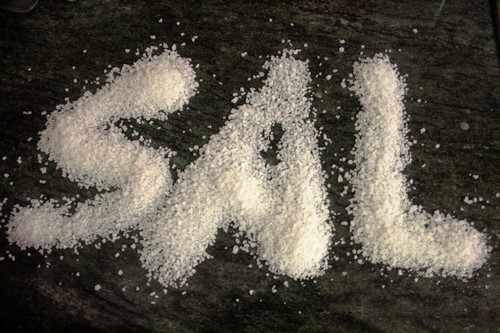 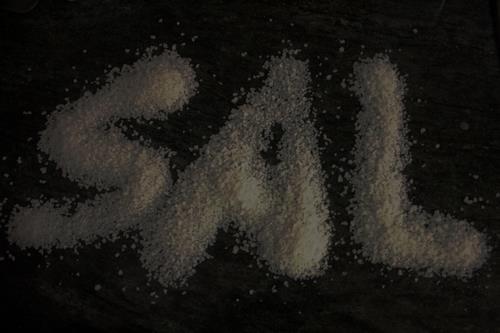 Conclusion:
El cristiano es presentado como “La Sal y la Luz”
Ahora es su responsabilidad el ser un guia al hombre, pero tambien dar sentido a la vida
La sal – Pureza, conserva, da sabor
La luz – No se puede esconder, muestra el camino, y muestra el proposito de la vida
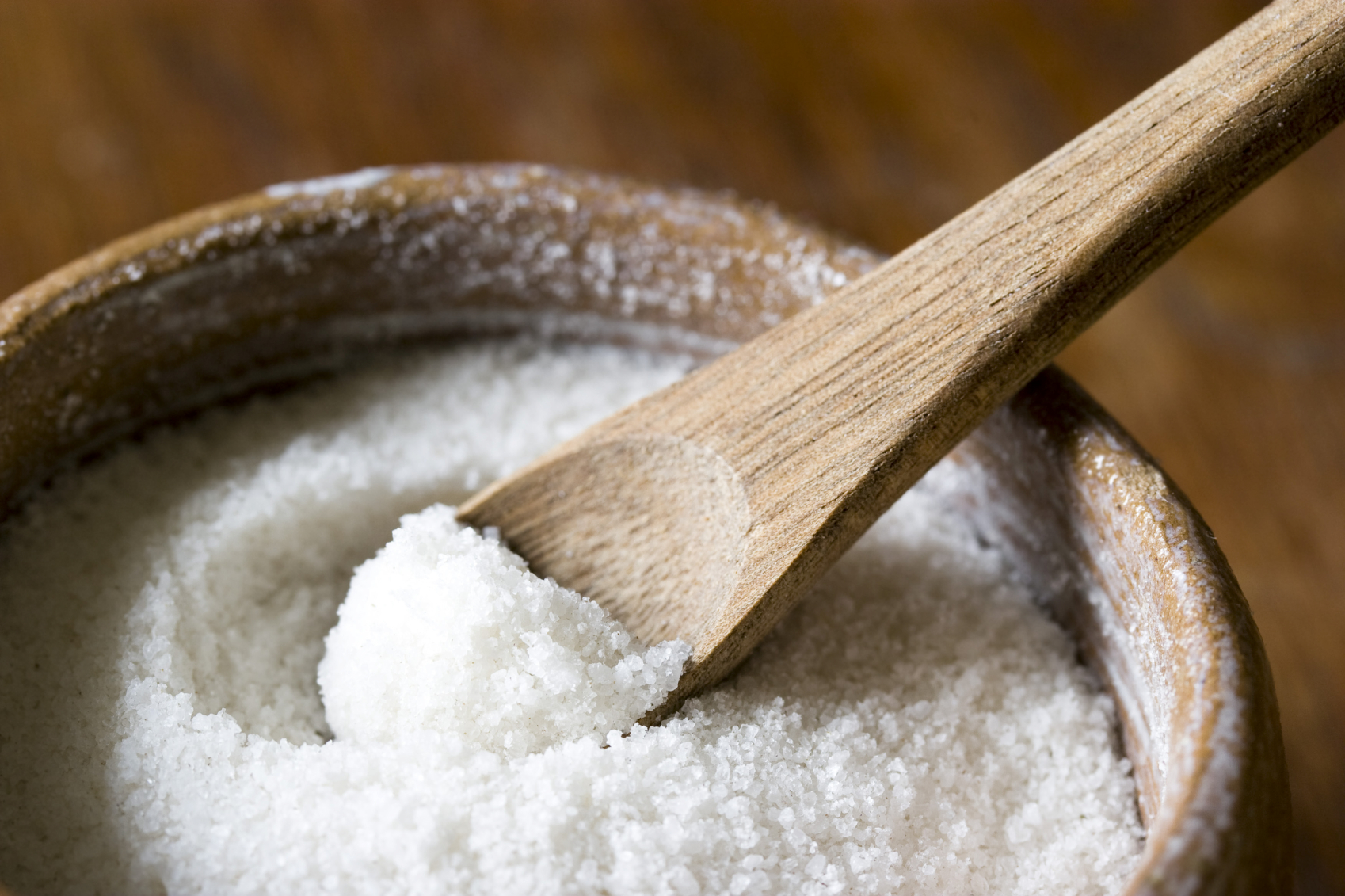 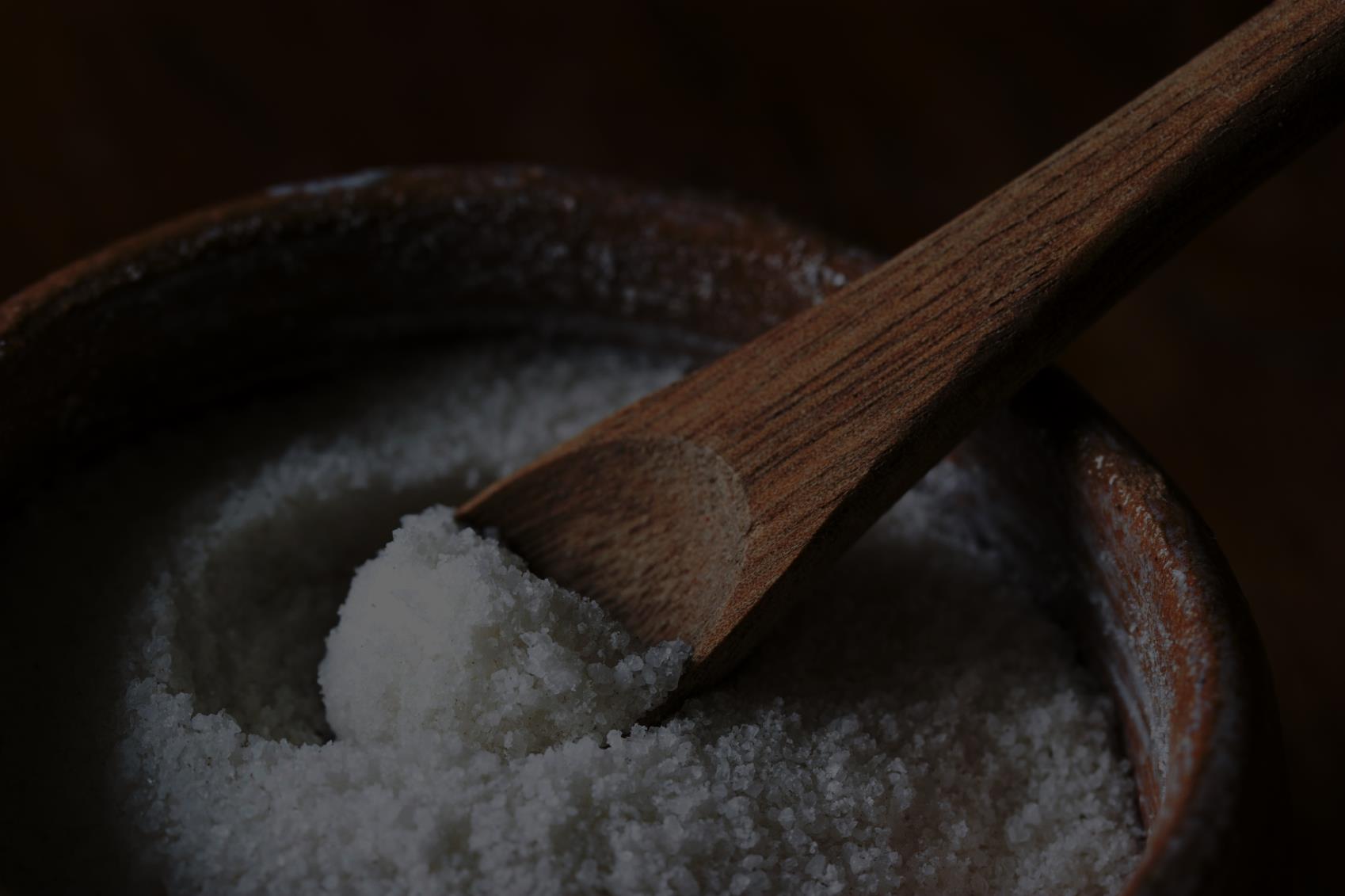 El Cristiano
La Sustancia
Del Mundo
Mateo 5:13-16